Các lời nhắc, cân nhắc và tài nguyên mẫu:
Những hình ảnh đồ họa truyền thông xã hội theo mẫu này dự định được sử dụng kèm theo bản sao được cung cấp trong Bộ công cụ Truyền thông về Đạo luật CARE dành cho các Quận - Tài liệu Truyền thông Xã hội (được liên kết).
Quý vị hãy tùy chỉnh trang trình bày với logo và tên quận của quý vị ở những nơi được chỉ định.
Các gợi ý tùy chỉnh mẫu:
Mũi tên kép ở đầu và cuối bản sao. Ví dụ: <<quận của quý vị >> nên được thay bằng tên quận.
Phần giữ chỗ cho hình ảnh (các) logo:
Quý vị hãy thay thế bằng (các) logo của quận quý vị.
Quý vị hãy xóa một trong các phần giữ chỗ (placeholder) nếu chỉ sử dụng một logo.
Cách lưu và tải lên hình ảnh của quý vị:
Tệp - Tải xuống trang trình bày mà quý vị đã tùy chỉnh xong dưới dạng JPG hoặc PNG.
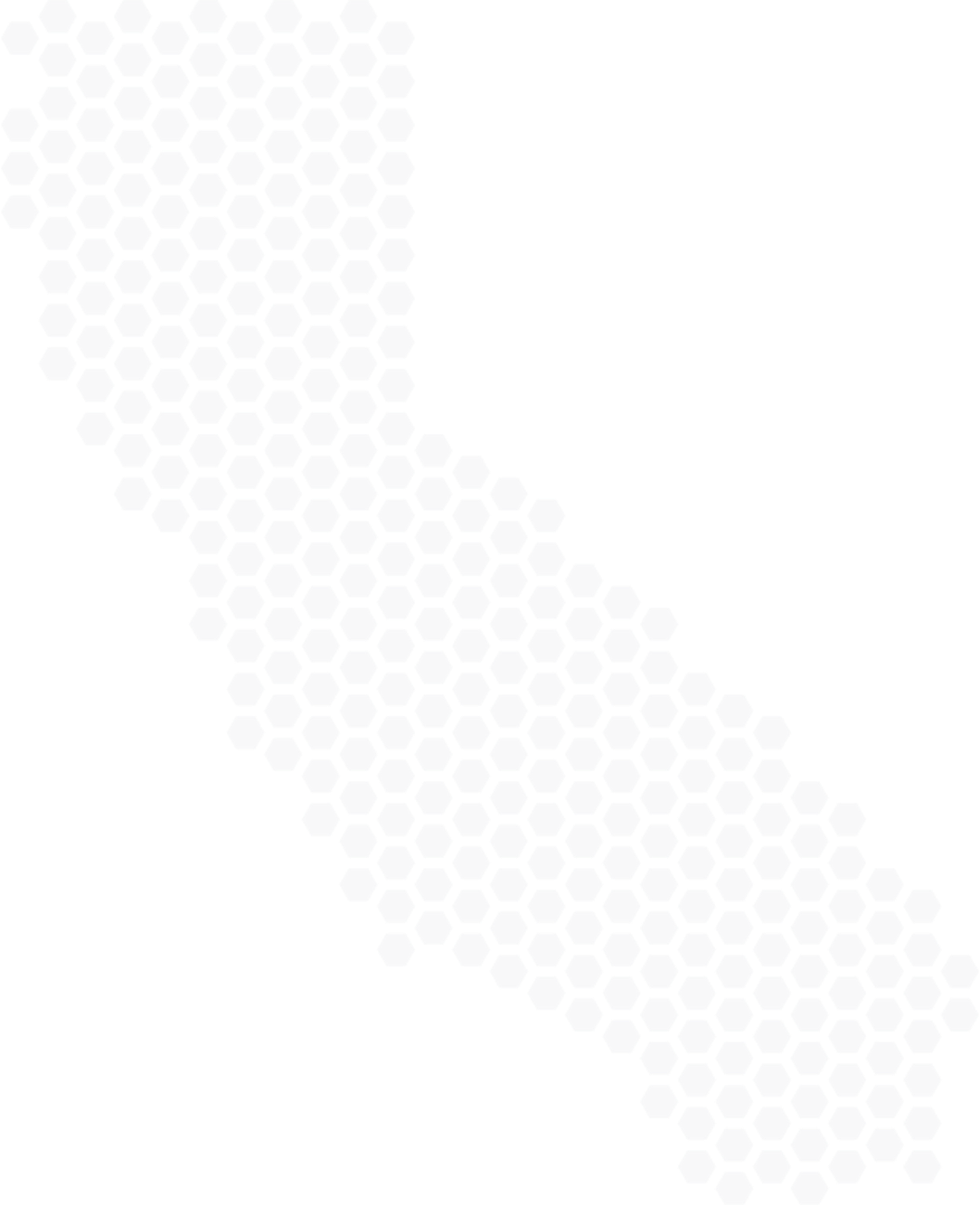 Đạo luật CARE
Đạo luật Hỗ trợ, Phục hồi và Trao quyền cho Cộng đồng
KẾT NỐI VỚI DỊCH VỤ HỖ TRỢ ĐIỀU TRỊ, NHÀ Ở VÀ 
HỖ TRỢ CỘNG ĐỒNG
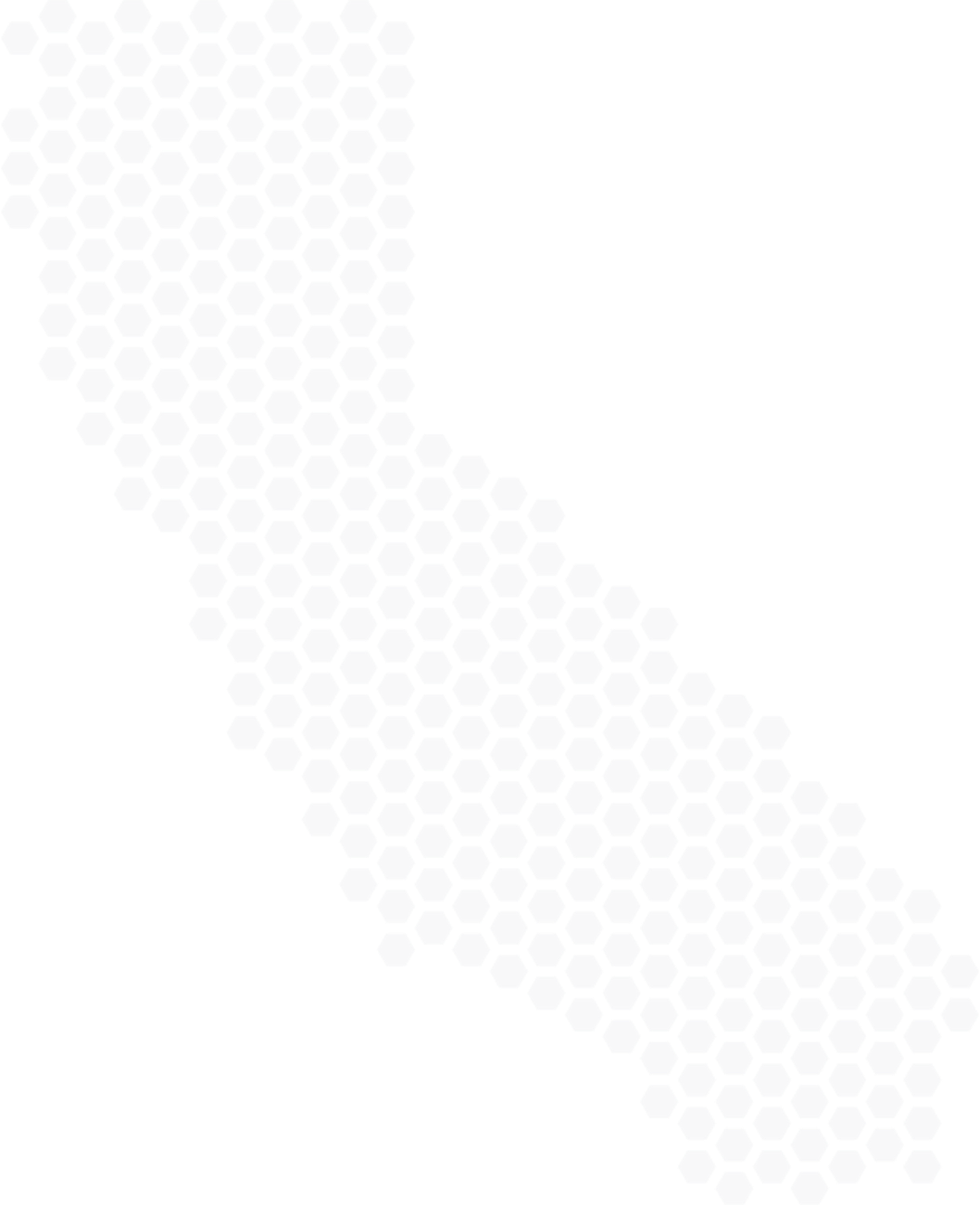 Đạo luật CARE
Đạo luật Hỗ trợ, Phục hồi và Trao quyền cho Cộng đồng
GIÚP NGƯỜI THÂN NHẬN ĐƯỢC CÁC DỊCH VỤ THIẾT YẾU
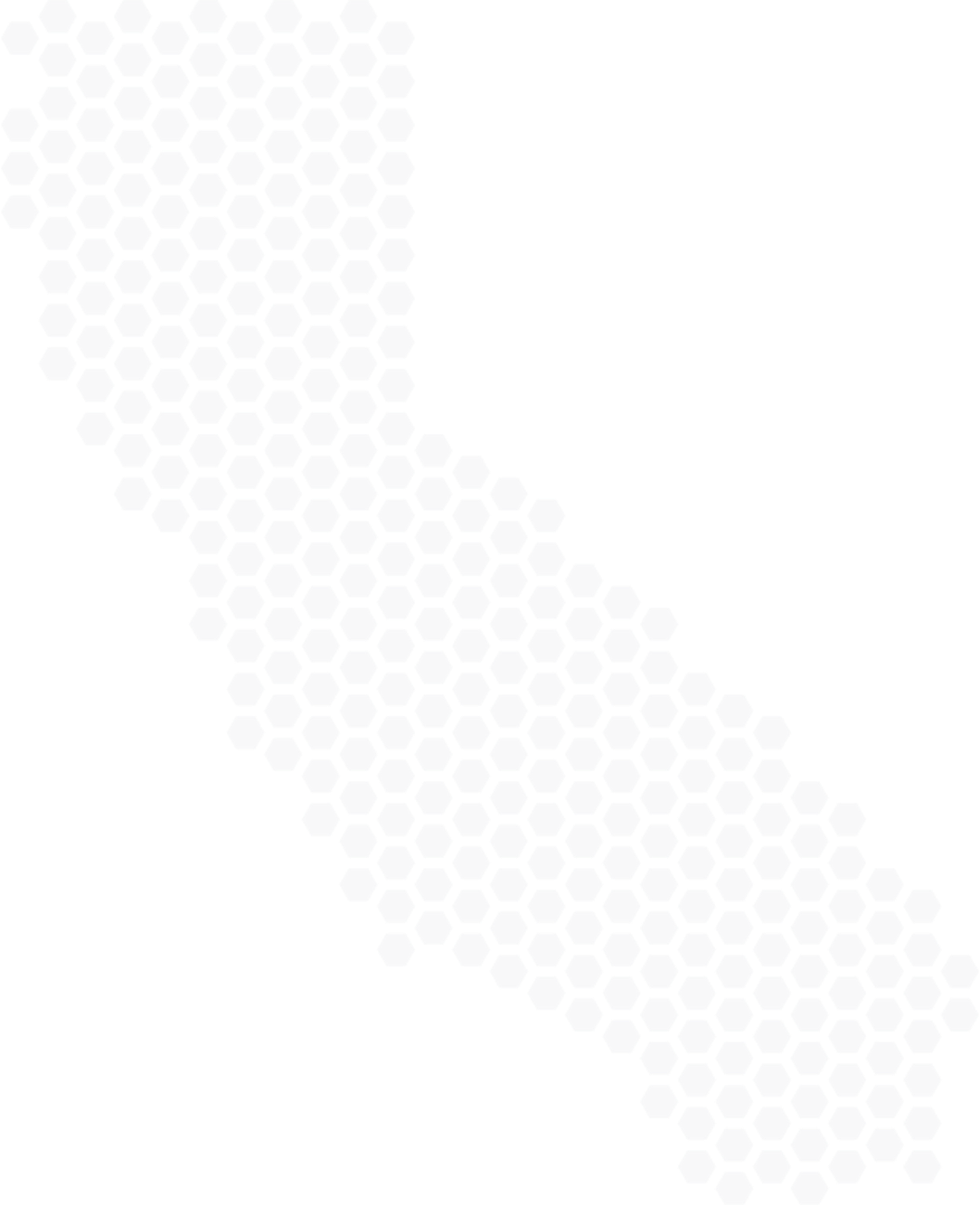 Đạo luật CARE
Đạo luật Hỗ trợ, Phục hồi và Trao quyền cho Cộng đồng
TRỢ GIÚP CHO NGƯỜI THÂN
Đạo luật CARE
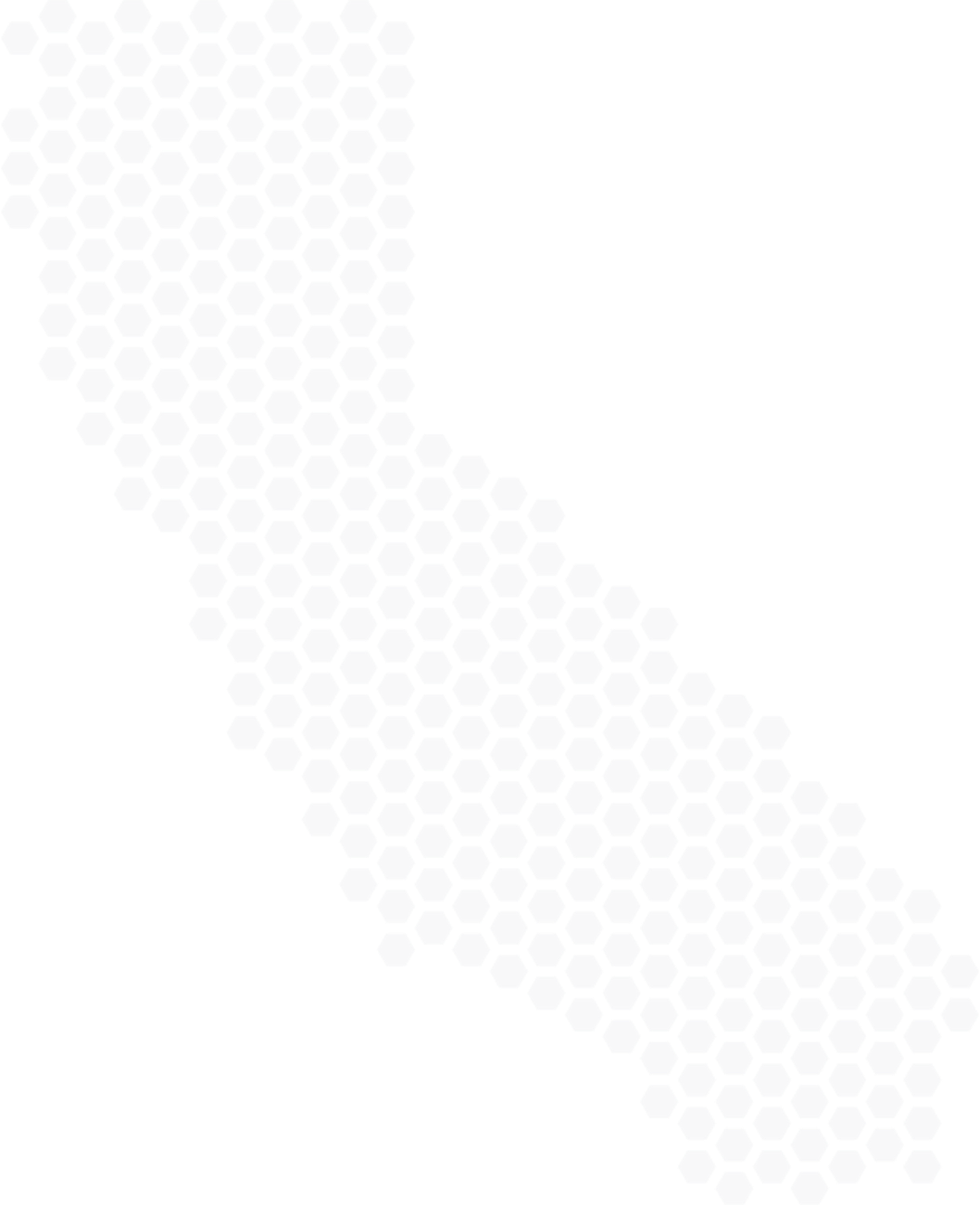 Đạo luật Hỗ trợ, Phục hồi và Trao quyền cho Cộng đồng
<<Quận của quý vị>>
Tài nguyên Trợ giúp về Đạo luật CARE
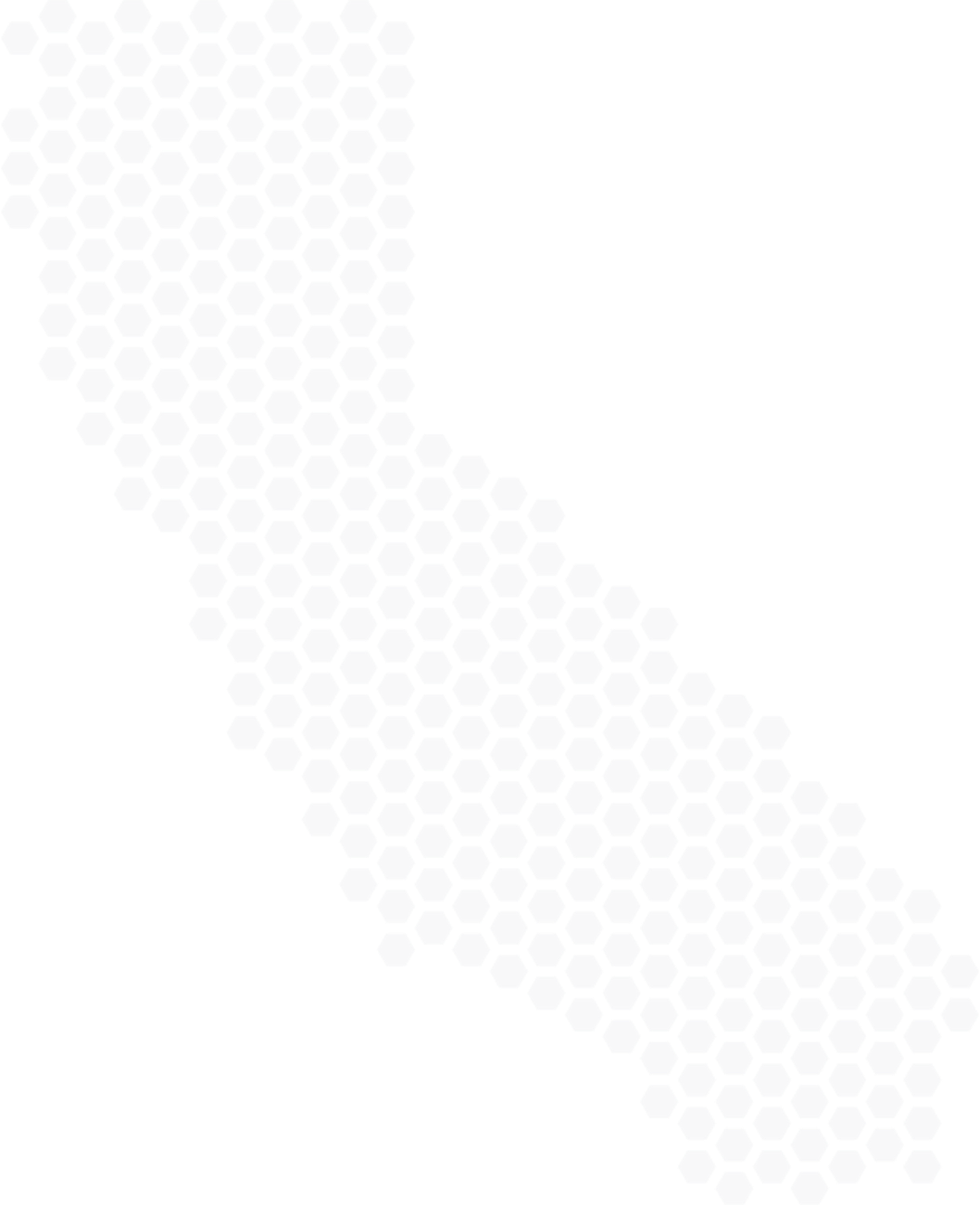 Đạo luật CARE
Đạo luật Hỗ trợ, Phục hồi và Trao quyền cho Cộng đồng
Đạo luật CARE ở
<<Quận của quý vị>>
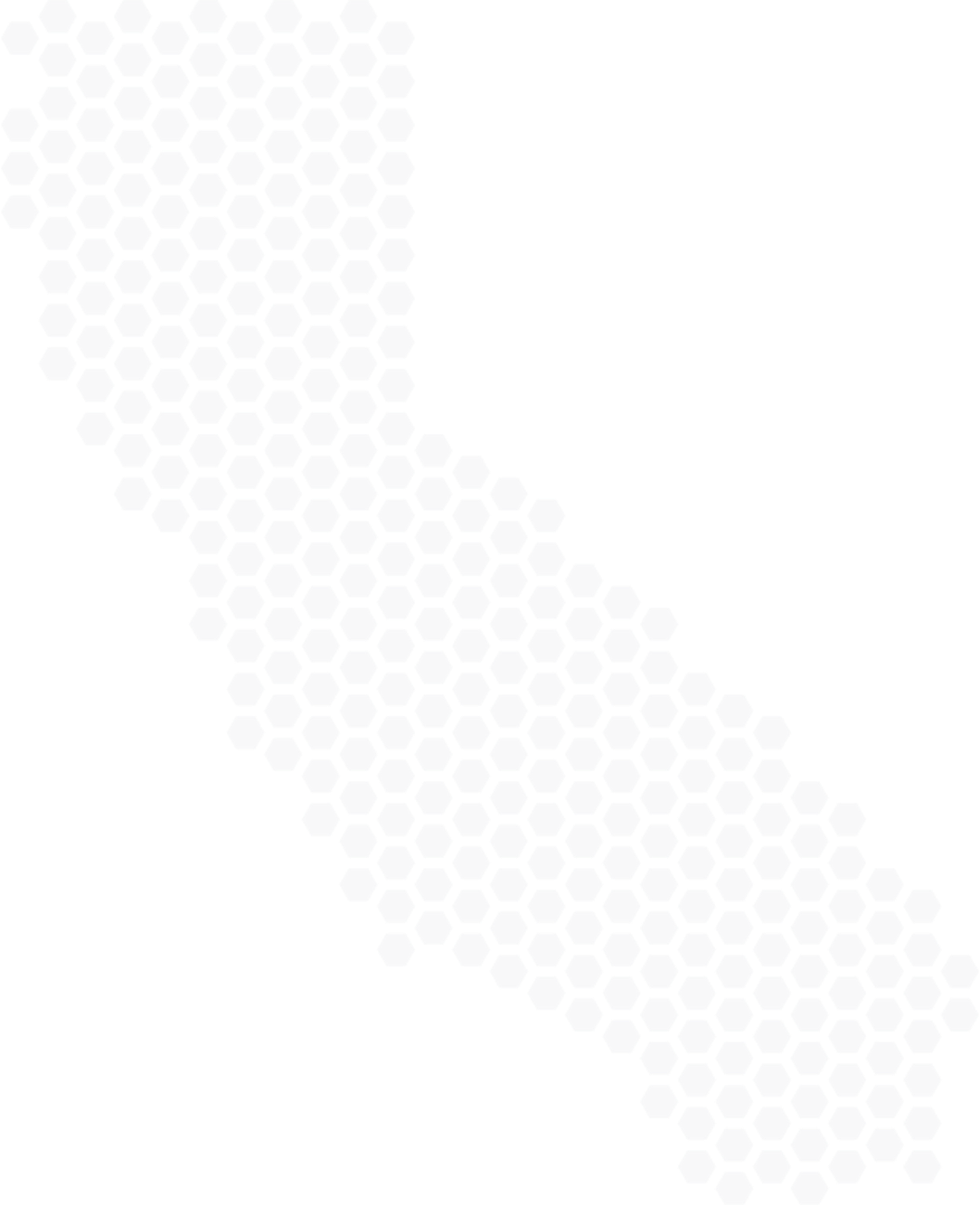 Đạo luật CARE
Đạo luật Hỗ trợ, Phục hồi và Trao quyền cho Cộng đồng
TÌM HIỂU CÁCH THỨC TỰ QUYẾT ĐỊNH ĐỂ PHỤC HỒI
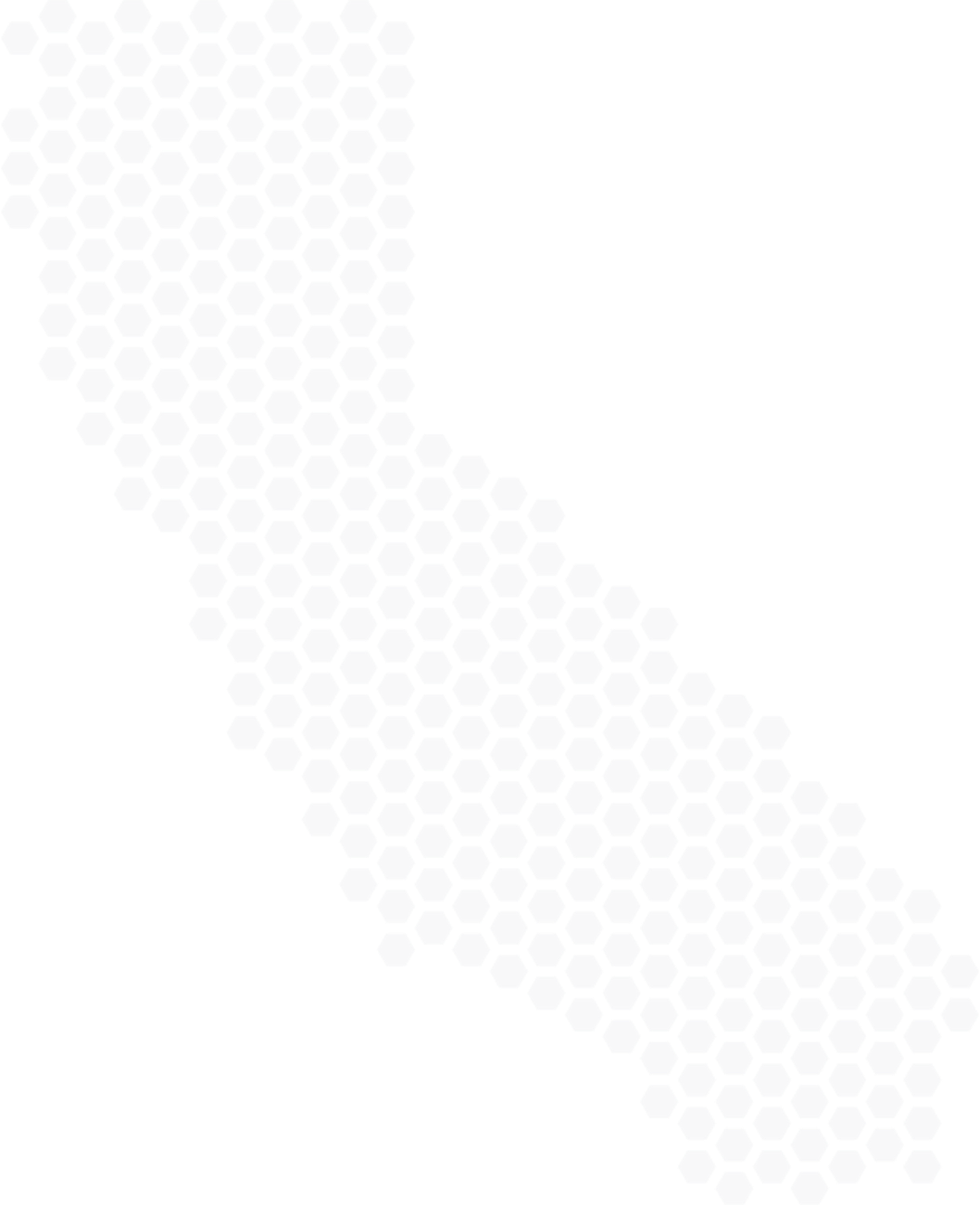 Đạo luật CARE
Đạo luật Hỗ trợ, Phục hồi và Trao quyền cho Cộng đồng
<< NƠI ĐẶT BẢN SAO TIÊU ĐỀ - HÃY VIẾT NGẮN GỌN >>